সবাইকে
স্বাগত
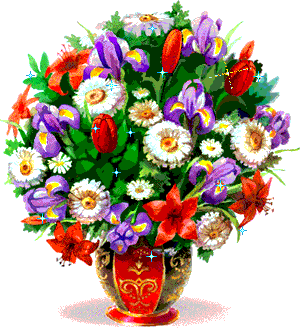 পরিচিতি
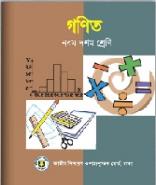 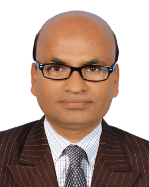 মোহাম্মদ আব্দুল মজিদ মিঞা
সহকারি শিক্ষক গণিত
কামাল বাজার ফাজিল মাদরাসা
শ্রেণি –  নবম-দশম
বিশ্বনাথ , সিলেট ।
বিষয়   – গণিত
Mobile-01720565252
অধ্যায় – অষ্টম
E-mail:- mazidmiyan31@gmail.com
শিক্ষার্থীবৃন্দ, ছবিটি মনোযোগ সহকারে লক্ষ করে বল, ছবিতে কী দেখছো?
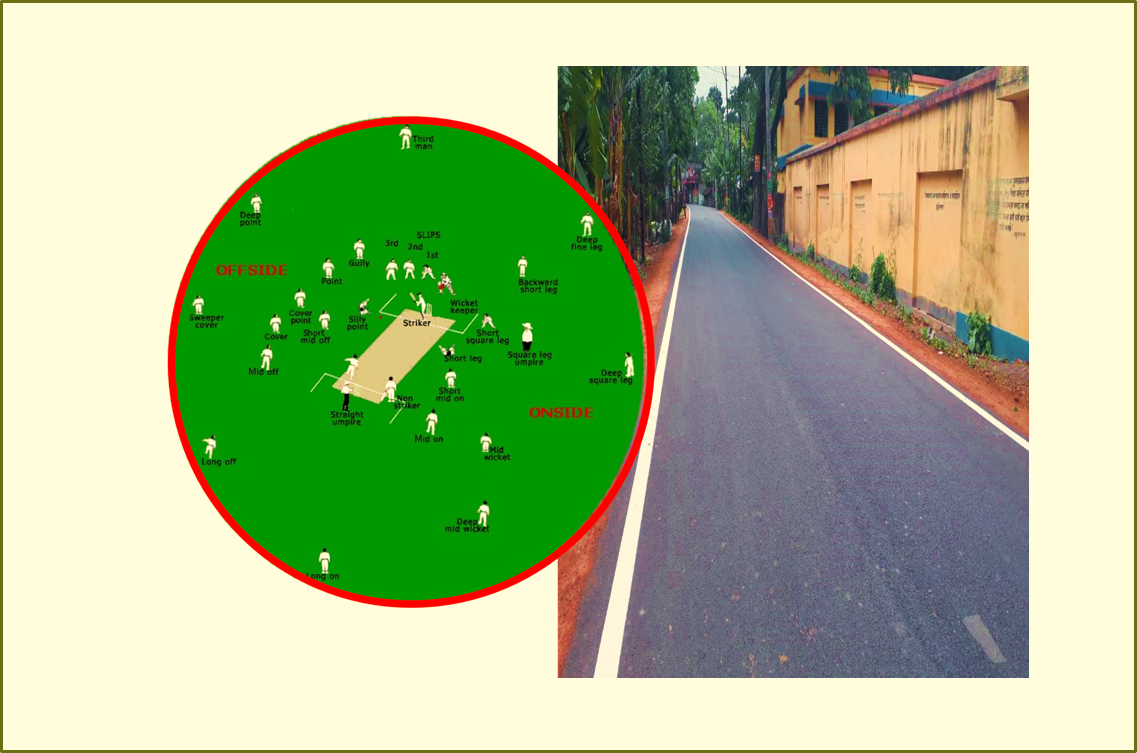 ছবিতে বৃত্তাকার একটি মাঠকে স্পর্শ করে একটি রাস্তা সোজা চলে গেছে।
আজকের আলোচ্য বিষয়- 
বৃত্তের পরিধির যেকোনো বিন্দুতে স্পর্শক অংকন।
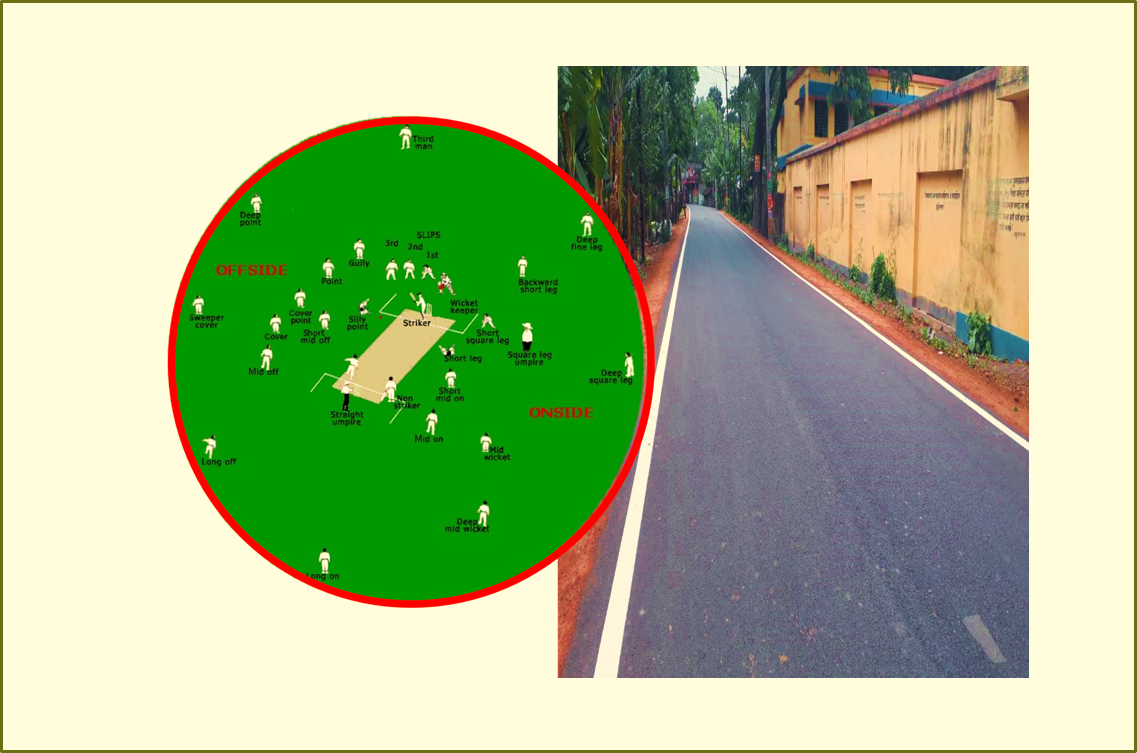 এই পাঠ শেষে শিক্ষার্থীরা ...
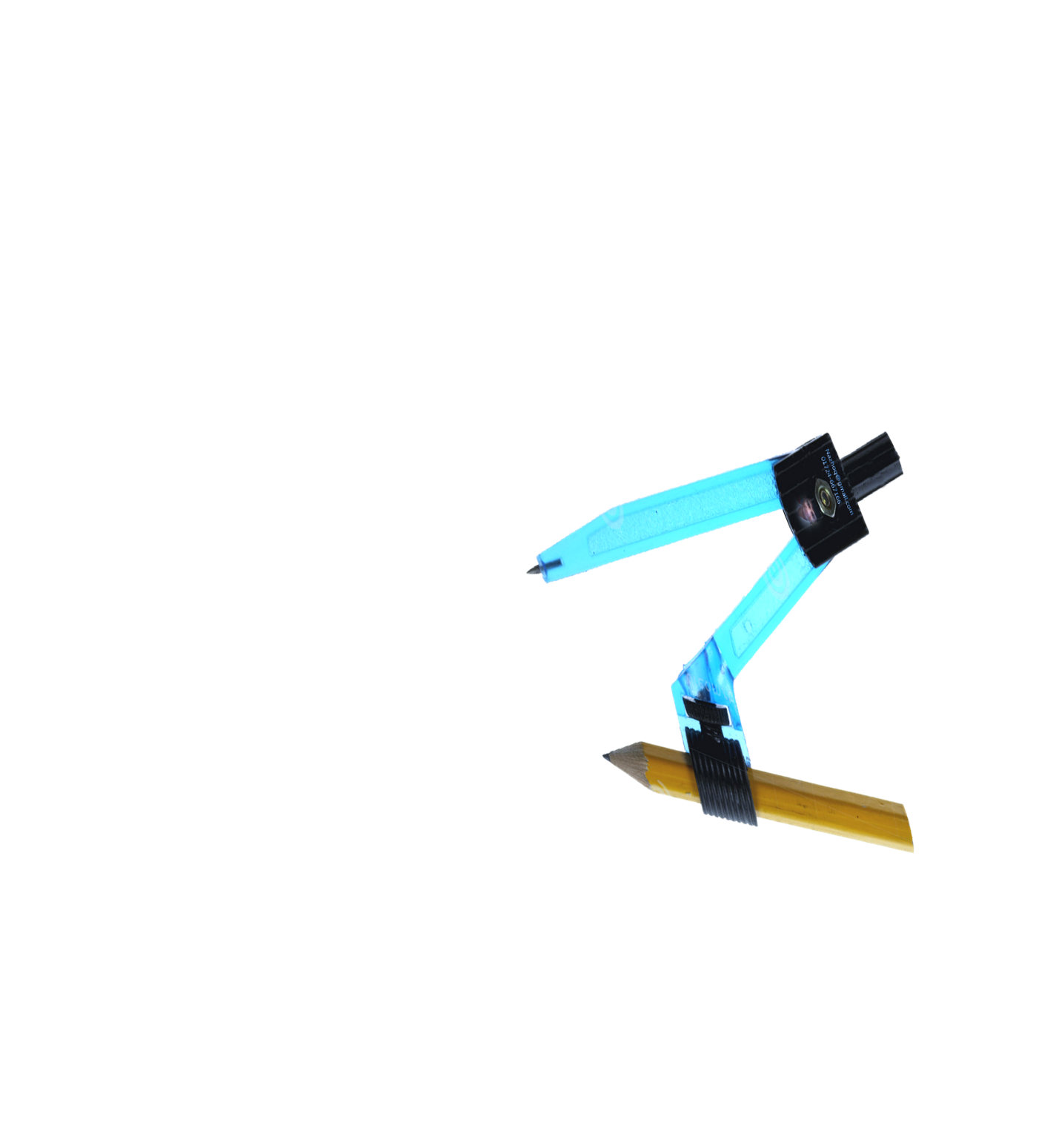 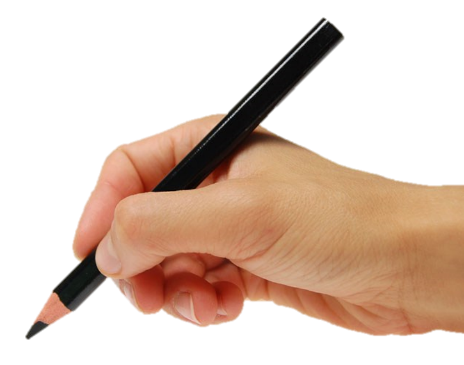 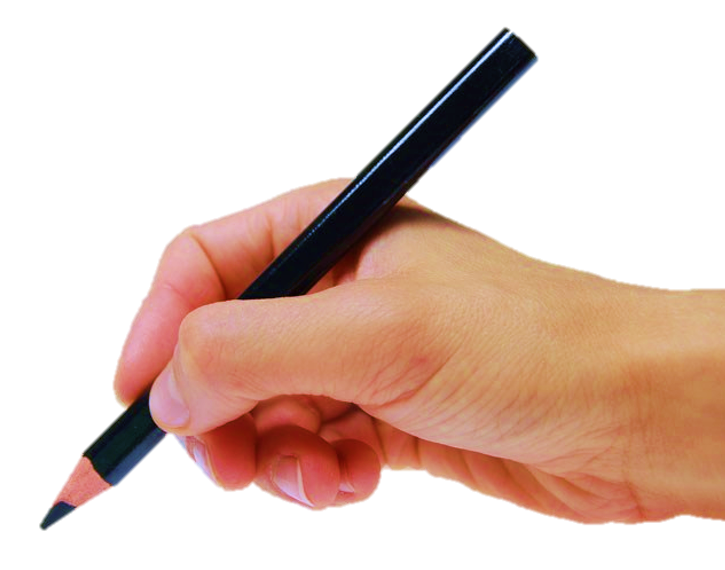 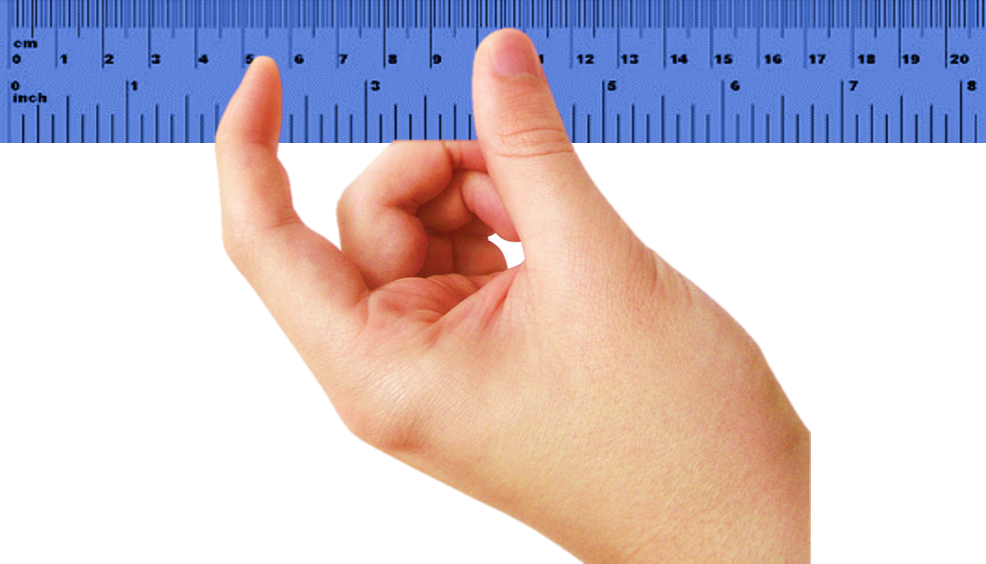 সমতলস্থ একটি বৃত্ত ও একটি সরল রেখা যদি কেবল মাত্র একটি সাধারণ বিন্দুতে অবস্থান করে তাহলে সরল রেখাটিকে বৃত্তটির একটি স্পর্শক বলা হয়।
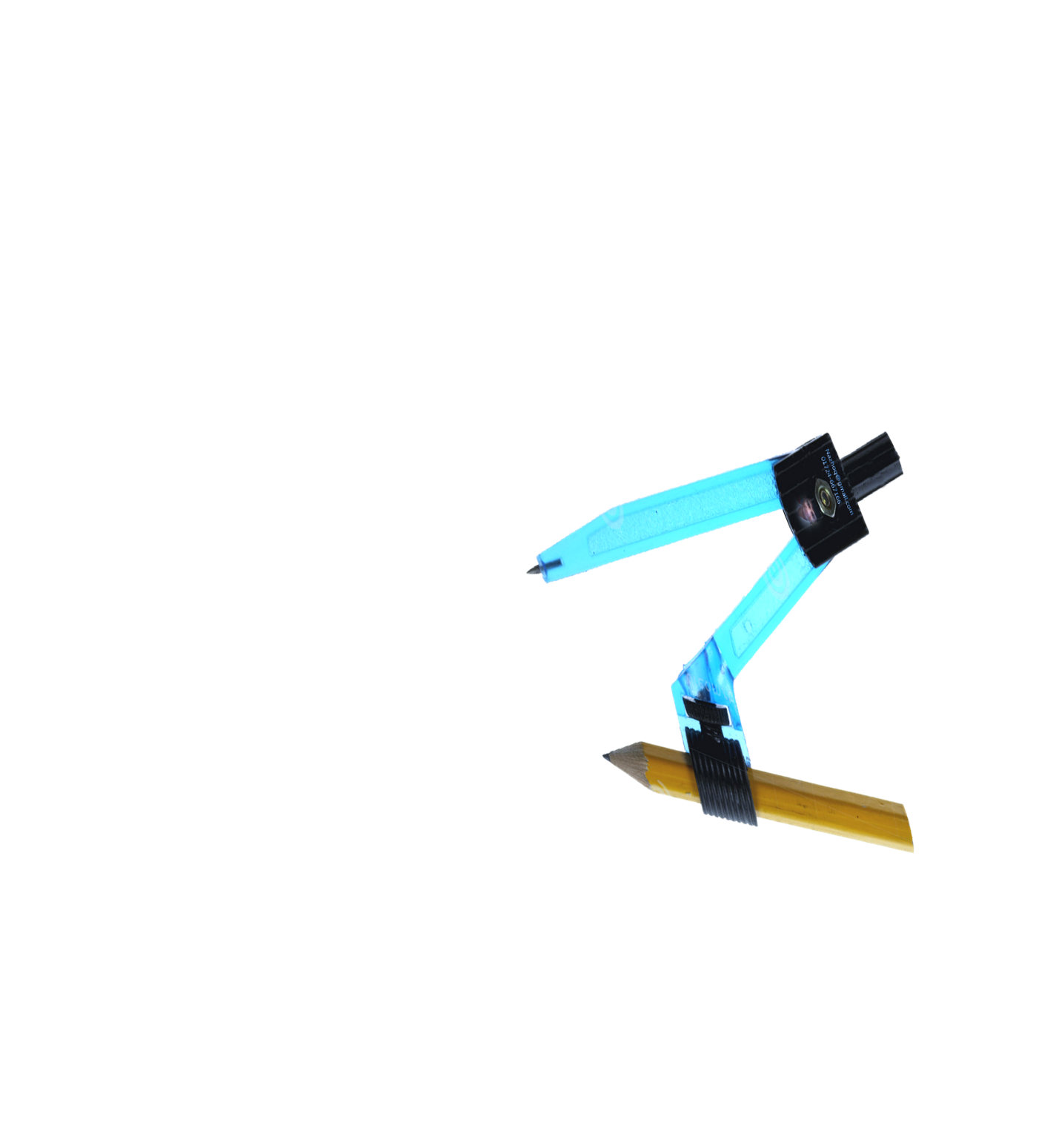 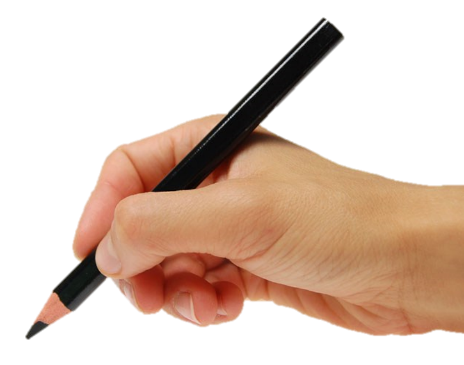 O
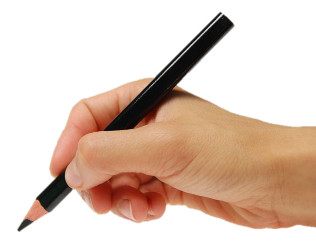 O
P
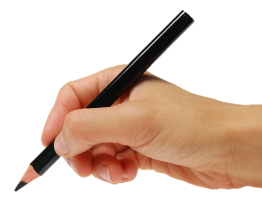 O
P
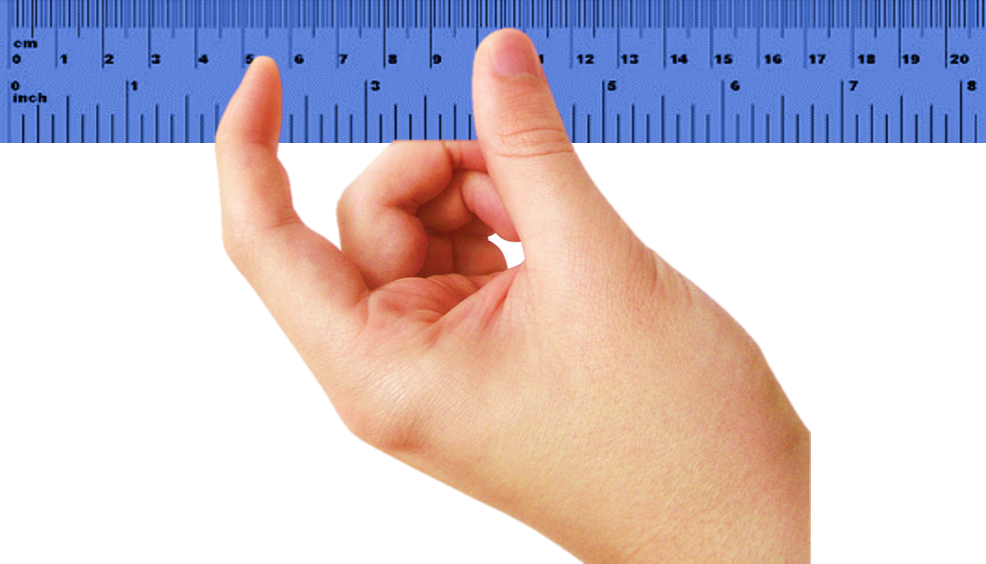 অংকনের বিবরণঃ-
O কেন্দ্রবিশিষ্ট বৃত্তের পরিধিতে যেকোনো বিন্দু P লই।  O এবং P যোগ করি।
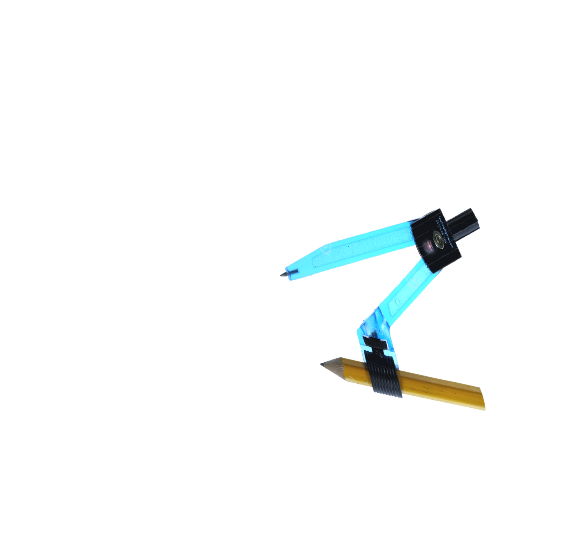 O
P
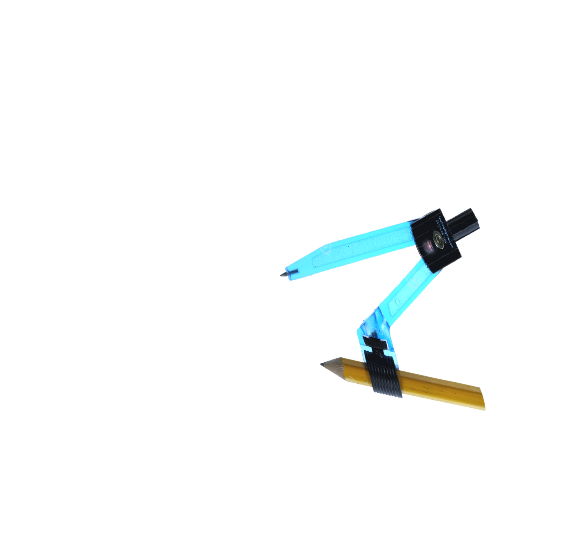 O
P
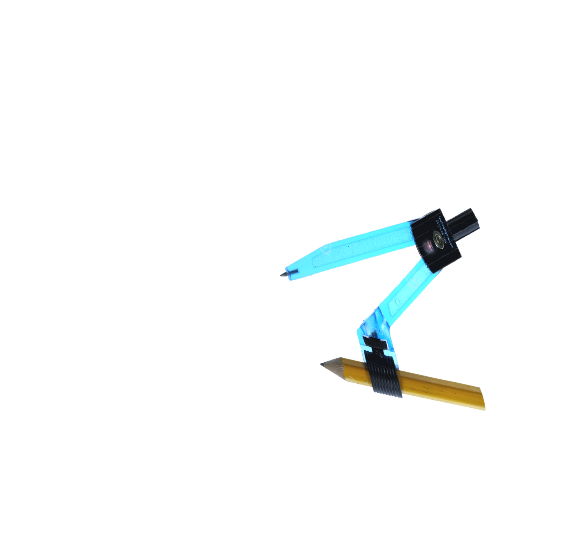 O
P
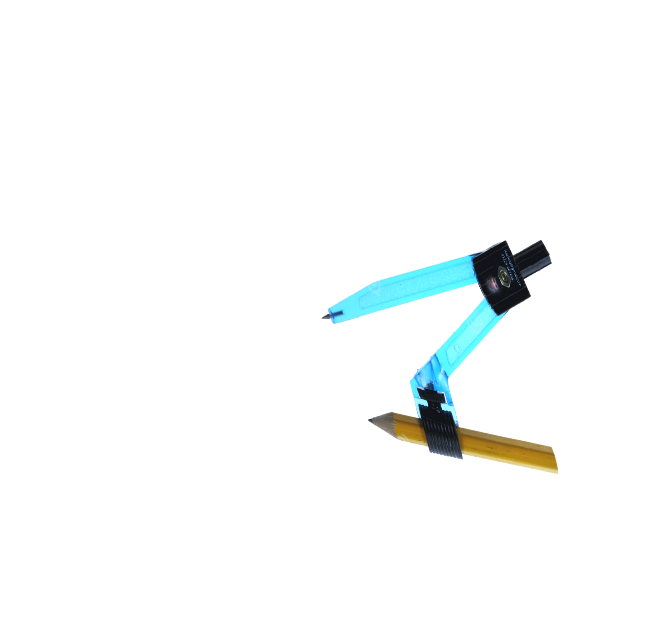 O
P
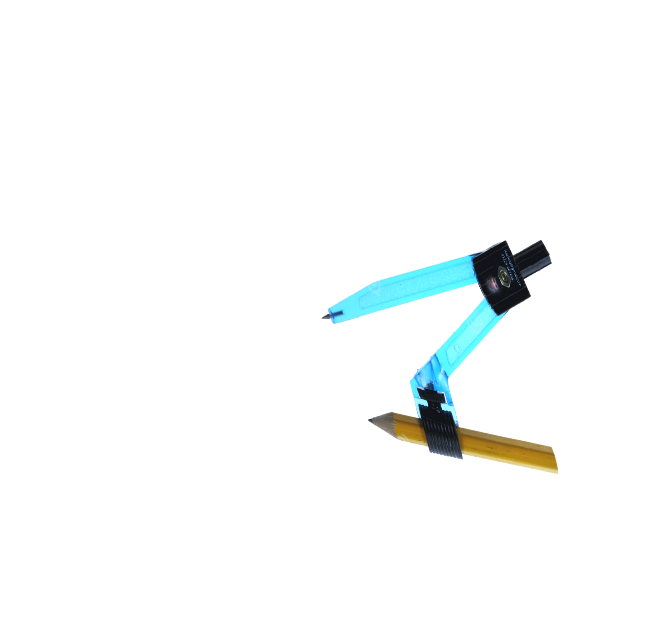 O
P
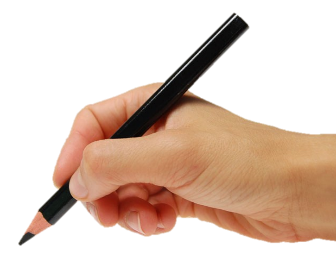 T
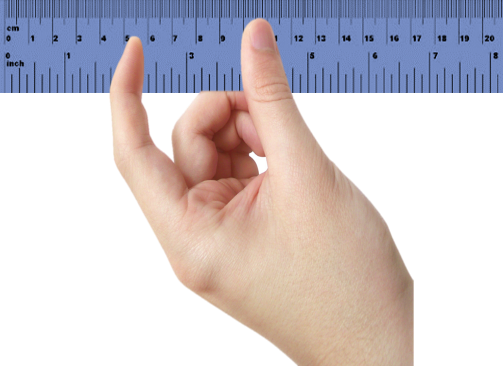 O
P
অংকনের বিবরণঃ- O কেন্দ্রবিশিষ্ট বৃত্তের পরিধিতে যেকোনো বিন্দু P লই । O এবং P
                                    যোগ করি । P বিন্দুতে PT লম্ব আঁকি। তাহলে PT ই নির্ণেয় স্পর্শক।
আল্লাহ
হাফিজ